A Global Celebration of the LGBTQ+ Community

Celebrate global LGBTQ+ voices and drive equality with actionable learning that empowers every individual to create inclusive change—in the workplace and beyond.
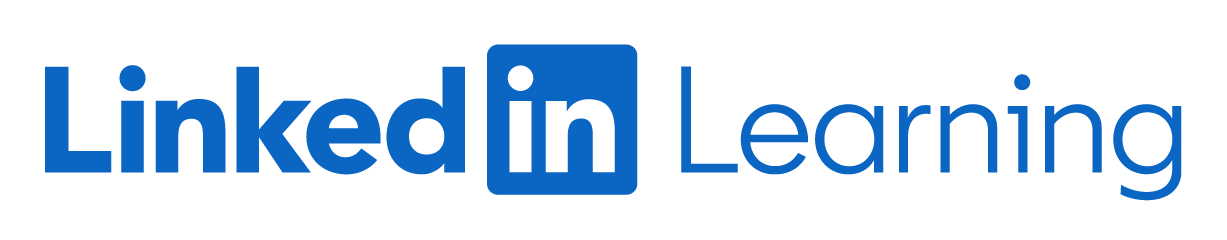